INSERIRE
LOGO UNIVERSITÀ / CENTRO RICERCA
PROPOSTA R&D PROGETTO IRISSID000 – ACRONIMOWP xx - yy
XX Marzo 2021
Capacità: il gruppo di lavoro
Breve descrizione del gruppo di lavoro, max 3 righe:
Riga 2
Riga 3 ---------------------------------------------------------------------------------------------------------
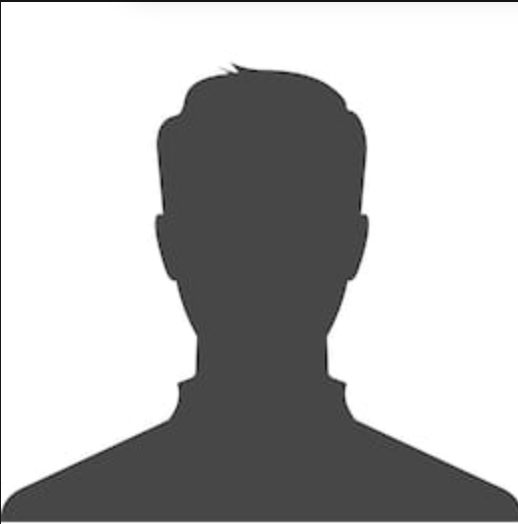 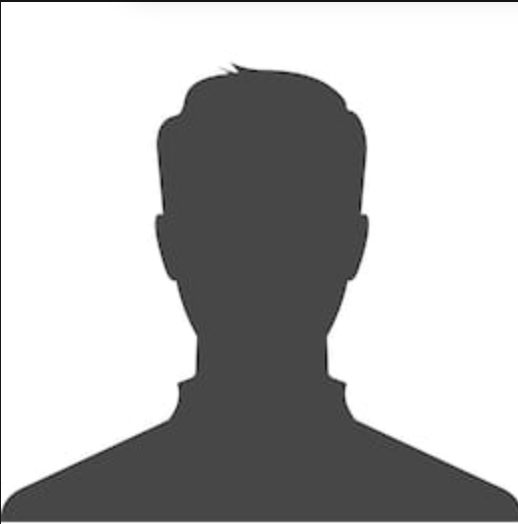 Responsabile Scientifico:
Nome Cognome
Breve descrizione achievement scientifico
Nome Cognome
Breve descrizione achievement scientifico
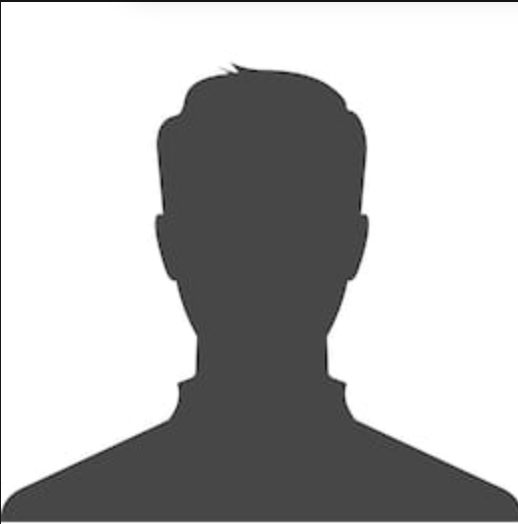 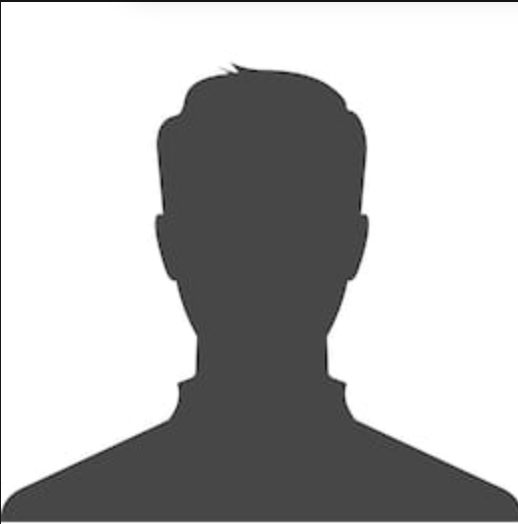 Nome Cognome
Breve descrizione achievement scientifico
Nome Cognome
Breve descrizione achievement scientifico
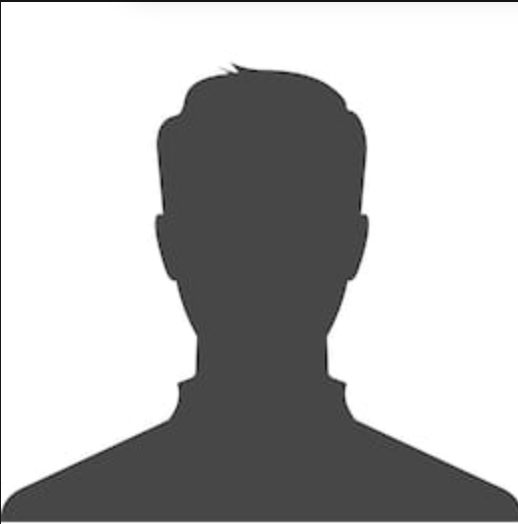 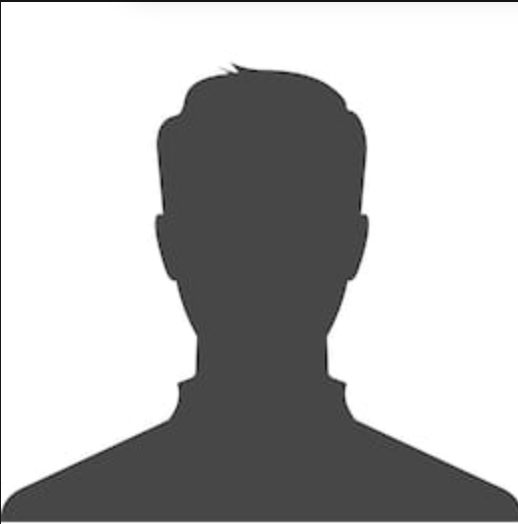 Nome Cognome
Breve descrizione achievement scientifico
Nome Cognome
Breve descrizione achievement scientifico
Capacità: risorse e pubblicazioni
Breve descrizione di altre risorse hardware o software a disposizione del gruppo di lavoro:
Riga
Riga
Riga
Riga
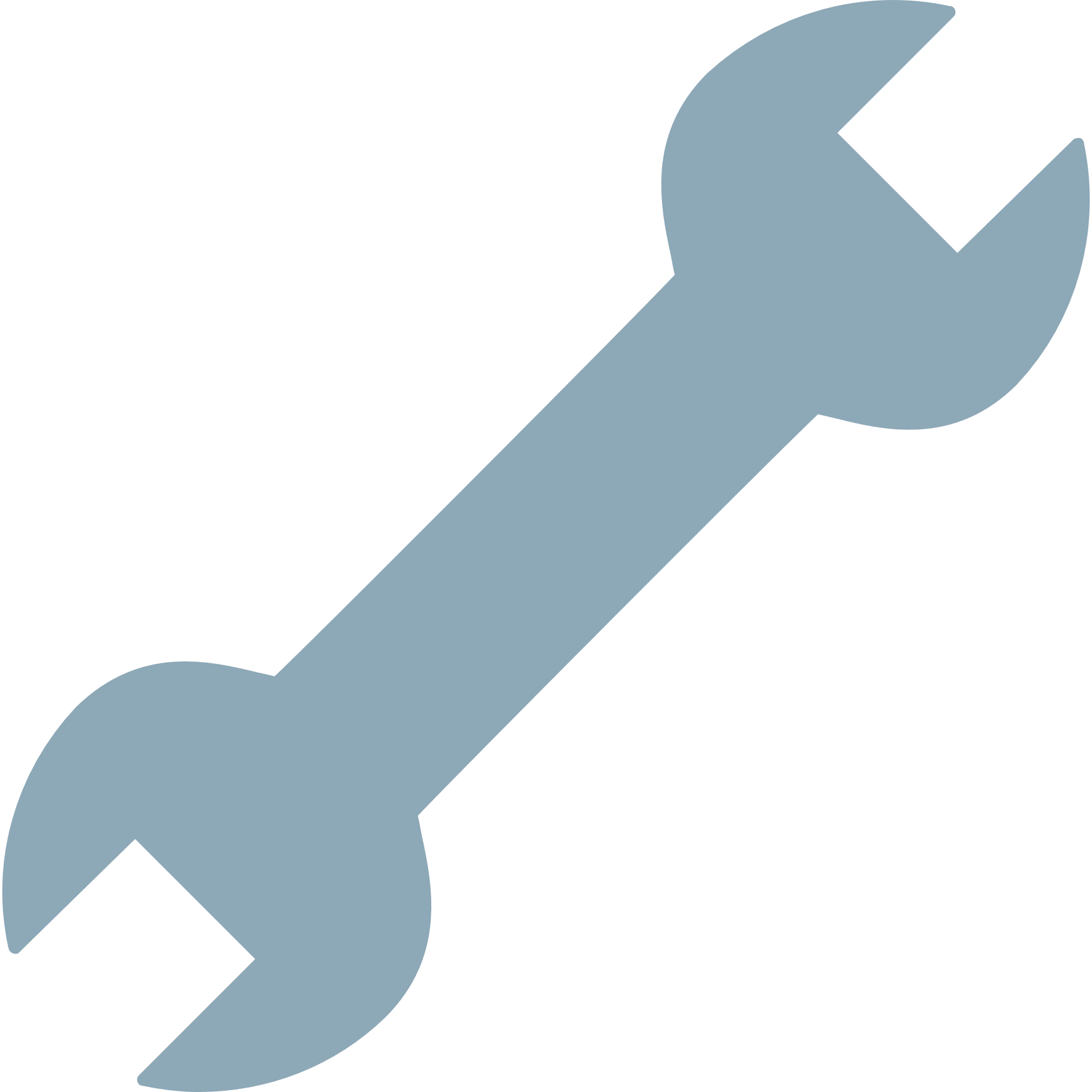 Breve descrizione ed eventuali link ad elenchi di pubblicazioni inerenti le tematiche della ricerca proposta
Riga
Riga
Riga
Riga
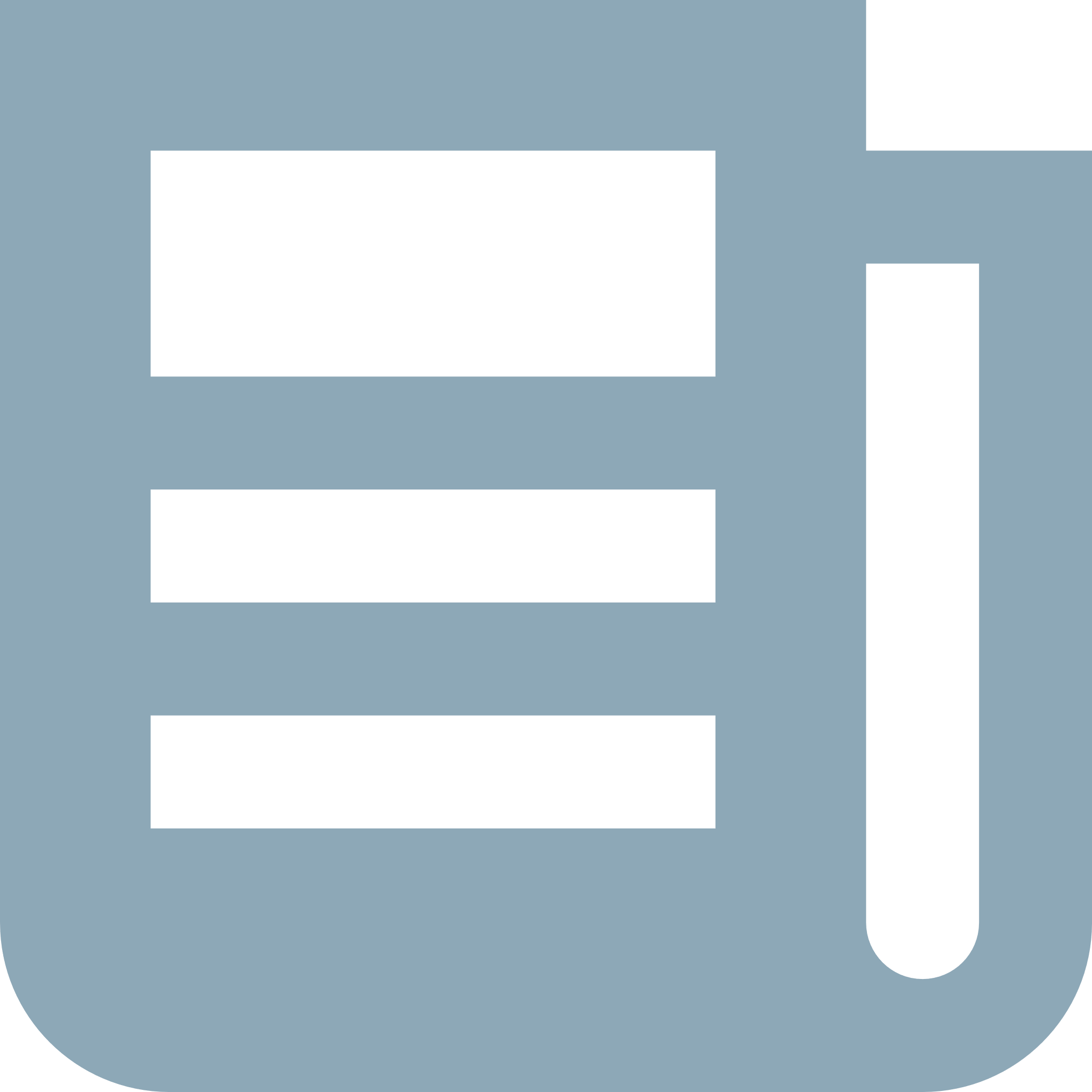 Capacità: referenze industriali
Breve descrizione delle tematiche e aziende su/con cui si lavora
Riga 2
Riga 3 ----------- NB: non usare nomi di clienti se collaborazione non già di pubblico dominio ------------
Progetto XXXX:
Breve descrizione max 3 righe
Riga
Riga
Motivo per cui il progetto è importante/ rilevante
Progetto XXXX:
Breve descrizione max 3 righe
Riga
Riga
Motivo per cui il progetto è importante/ rilevante
Progetto XXXX:
Breve descrizione max 3 righe
Riga
Riga
Motivo per cui il progetto è importante/ rilevante
Progetto XXXX:
Breve descrizione max 3 righe
Riga
Riga
Motivo per cui il progetto è importante/rilevante
WP XX: la proposta progettuale
Inserire una descrizione breve ma dettagliata delle attività per rispondere alle richieste dell’Azienda
Se opportuno «alleggerire» la pagina con della grafica
NB: se necessario replicare questa slide per ogni WP su cui si propone di collaborare
Output e Deliverables attesi
Indicare l’output finale dello svolgimento dell’attività sopra descritta, che sarà condiviso in almeno un meeting finale con l’Azienda e potrà essere l’input di un successivo WP

NB: non inserire in queste slide la proposta economica
Dimostrazione
Formazione
Progetti di innovazione
info@smact.cc